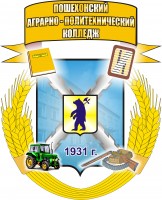 Информационноеиздание  ПОЗИТИВ
Пошехонский
Аграрно-политехнический колледж
Выпуск №27. Декабрь 2017 г.
«Новые специальности»
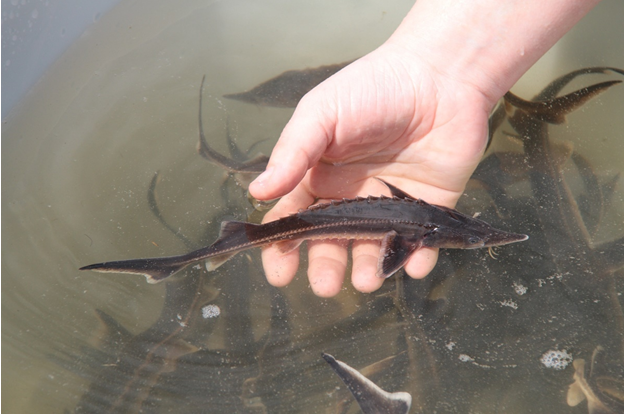 В 2018-2019 учебном году наш  колледж планирует открыть новые специальности: "Ихтиология и рыбоводство", "Обработка водных биоресурсов", профессию "Обработчик рыбы и морепродуктов". Активно ведется разработка документации. Преподаватель колледжа Туркина Ирина Юрьевна сочинила Гимн "Ихтиологов и рыбоводов". Объявляется конкурс на создание музыки к Гимну по новым специальностям.
Администрация колледжа
«Первый семестр»
Завершается первый семестр текущего учебного года. Впереди экзаменационная сессия. Нужно сконцентрировать все усилия для успешной сдачи экзаменов. Хочется дать несколько проверенных поколениями студентов советов, как это сделать лучше:
1 к сессии надо готовиться в течение всего семестра, а не в последнюю неделю, когда сразу вливается большой информации «на один день», а потом тут же скидывается за ненадобностью;
2. лучше средне подготовить ответы на все вопросы, чем отлично на один- два;
3. готовясь к ответу, отвечать лучше сразу на легкие вопросы, чтобы осталось больше времени вспомнить сложный материал ;
4. берите инициативу при ответе в свои руки: если нужен конкретный, точный ответ, лучше не гадать, а признать , что вы не в курсе, не дожидайтесь дополнительных вопросов – предлагайте комиссии задать их сами, не спорьте с членами комиссии;
5.хотя бы на время сессии ограничьте время пребывания в сетях. Успехов!
Туркина И.Ю.
«Молодые профессионалы»
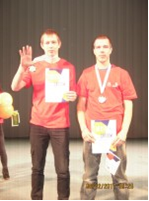 08.12.2017 г. состоялось закрытие IV  регионального чемпионата "Молодые профессионалы" (World Skills Russia)  Ярославской области.Я  и мой друг, Титов Сергей, стали серебряными призерами в компетенции "Ландшафтный дизайн".В этот раз задания были особенно сложными. Эксперты проверяли каждую деталь, при помощи лазера замеряли зазор между покрытием и грунтом, но мы справились. Хочется поблагодарить Кукушкину Галину Павловну и Круду Татьяну Борисовну за хорошую подготовку.
Кукушкин Алексей
Главный редактор: Туркина Ирина ЮрьевнаДизайнер – верстальщик : Гаркалов Андрей Анатольевич Тираж 200  экземпляровИздательство - Пошехонский аграрно-политехнический колледж ©152850 Ярославская область,г. Пошехонье, ул. Советская, д.25тел. (факс) (8-48546 ) 2-12-07e-mail: pshk_dir@mail.ruсайт: http://selhoztehn-posh.edu.yar.ruгруппа в ВК: https://vk.com/public55880230Газета очень надеется на плодотворное сотрудничество с каждым из вас и ждет интересных сообщений, стихотворений, прозаических произведений, фотографий, рисунков- всего того, что было бы интересно нам всем.